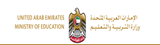 مدرسة التفوق للتعليم الأساسي 
ح أولى
وزارة التربية والتعليم
الخطة الأسبوعية للغة العربية للصف الثاني ،الأسبوع الثالث من الفصل الثاني للعام الدراسي 2022/2021 
 من 17 يناير الى 21 يناير
اليوم والتاريخ
المادة
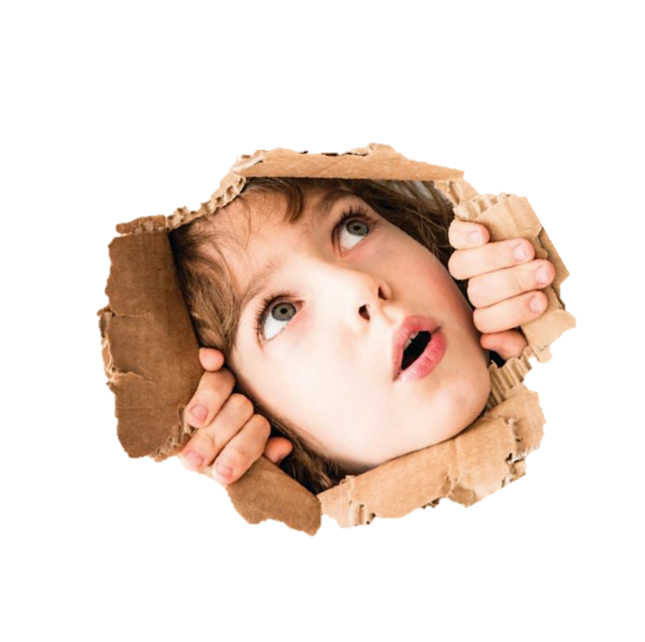 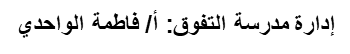